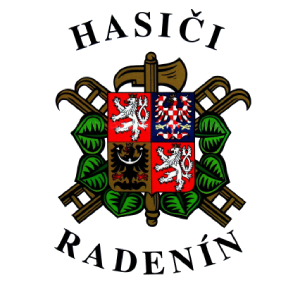 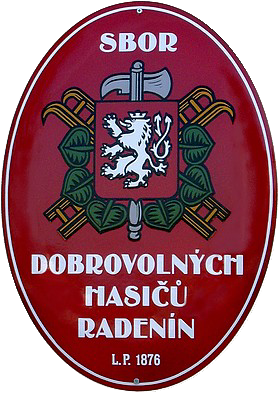 Sbor dobrovolných hasičů Radenín Vás srdečně zve nasousedské posezeníkteré se koná v pátek 11.7.2025 od 18 hod. v prostorách hasičárny
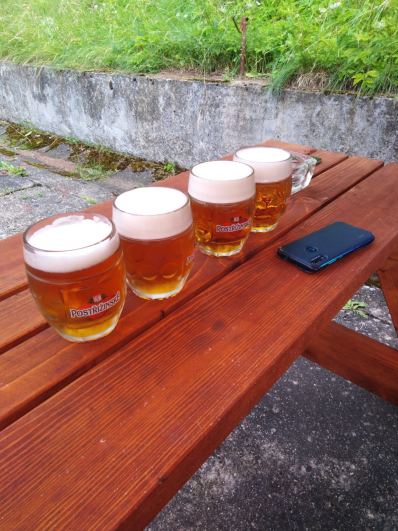 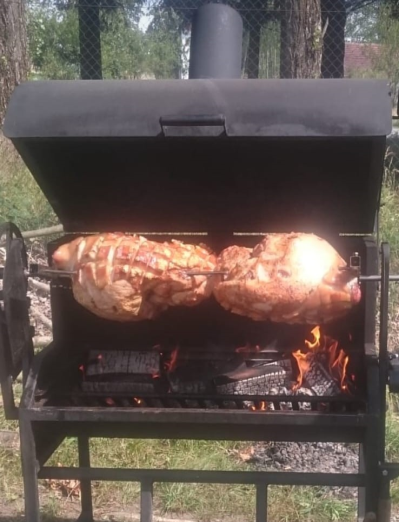 Přijďte posedět se svými přáteli a kamarády